CSSV: Towards a Realistic Tool for Statically Detecting All Buffer Overflows in C
Nurit Dor, Michael Rodeh, Mooly Sagiv
PLDI’2003
DAEDALUS project
Null dereference
Dereference to unallocated storage
Out of bound pointer arithmetic
Out of bound update
Vulnerabilities of C programs
/* from web2c [strpascal.c] */
	void foo(char *s)
	{
		while ( *s != ‘ ‘ )
			s++;
		*s = 0;
	}
[Speaker Notes: Explain what the procedure does]
Is it common?
General belief – yes!
FUZZ study 
Test reliability by random input 
Tens of applications on 9 different UNIX systems 
18% – 23% hang or crash
CERT advisory
Up to 50% of attacks are due to buffer overflow
COMMON AND DANGEROUS
CSSV’s Goals
Efficient conservative static checking algorithm
Verify the absence of buffer overflow --- not just finding bugs   
All C constructs
Pointer arithmetic, casting, dynamic memory, …
Real programs
Minimum false alarms
buf
cp
Complicated Example
/* from web2c [fixwrites.c] */
#define BUFSIZ 1024
char	buf[BUFSIZ];

char insert_long(char *cp)
{
	char    temp[BUFSIZ];
	…
	for (i = 0; &buf[i] < cp ; ++i)
		temp[i] = buf[i];

	strcpy(&temp[i],”(long)”);
	strcpy(&temp[i+6],cp);
	…
temp
(long)
Complicated Example
/* from web2c [fixwrites.c] */
#define BUFSIZ 1024
char	buf[BUFSIZ];

char insert_long(char *cp)
{
	char    temp[BUFSIZ];
	…
	for (i = 0; &buf[i] < cp ; ++i)
		temp[i] = buf[i];

	strcpy(&temp[i],”(long)”);
	strcpy(&temp[i+6],cp);
	…
buf
cp
temp
( l  o  n  g )
Cleanness is potentially violated:
	7 + offset (cp) BUFSIZ
buf
cp
Complicated Example
/* from web2c [fixwrites.c] */
#define BUFSIZ 1024
char	buf[BUFSIZ];

char insert_long(char *cp)
{
	char    temp[BUFSIZ];
	…
	for (i = 0; &buf[i] < cp ; ++i)
		temp[i] = buf[i];

	strcpy(&temp[i],”(long)”);
	strcpy(&temp[i+6],cp);
	…
temp
(long)
Cleanness is potentially violated:
	offset(cp)+7 +len(cp)  BUFSIZ
7 + offset (cp) < BUFSIZ
string(src)  string(dst)  (size > len(src)+len(dst)) alloc(dst+len(dst)) > len(src))
Verifying Absence of Buffer Overflow is non-trivial
void safe_cat(char *dst,  int size, char *src )

{
  
  if ( size > strlen(src) + strlen(dst) )
  {
	
       dst = dst + strlen(dst);
        
	
       strcpy(dst, src);
  }
}
{string(src)  string(dst)  alloc(dst+len(dst)) > len(src)}
{string(src)  alloc(dst) > len(src)}
[Speaker Notes: Len is the length to the null
Pointer + integer relationships]
Can this be done for real programs?
Complex linear relationships
Pointer arithmetic
Loops
Procedures
Use Polyhedra[CH78]
Points-to-analysis
Widening
Procedure contracts
Very few false alarms!
C String Static Verifier
Detects string violations
Buffer overflow (update beyond bounds)
Unsafe pointer arithmetic
References beyond null termination
Unsafe library calls
Handles full C
Multi-level pointers, pointer arithmetic, structures, casting, …
Applied to real programs
Public domain software
C code from Airbus
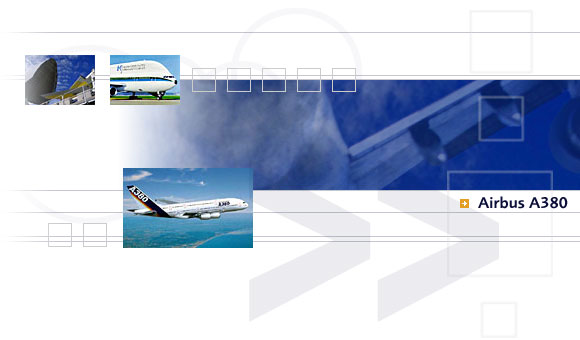 Shadow memory
base
8
4
0x480000
size
0x5050518
0x480580
4
i 0x480000
0x5050510
4
0x480590
p2 0x480580
.
.
.
.
.
.
p1 0x480590
p3 0x490000
20
4
0x490000
0x5050510
m
999
0x5050510
undef
20
0x5050510
0x5050518
Operational Semantics
p1 =alloc(m)
p2 = p1 + i
p3= *p2
Domain Construction
Given an abstract domains D1, D2, …, Dk
Construct a “composite domain” c(D1, D2, …, Dk)
Examples: 
Cartesian Abstraction
More later
Shadow memory
base
8
4
0x480000
size
0x5050518
0x480580
4
i
i 0x480000
0x5050510
4
0x480590
p2 0x480580
p1
.
.
.
.
.
.
p1 0x480590
p3 0x490000
20
p2
4
0x490000
p3
0x5050510
m
999
0x5050510
undef
20
heap1
0x5050510
0x5050518
CSSV’s Abstraction
Ignore exact location 
Track base addresses
Abstract locations
Shadow memory
base
8
4
0x480000
size
0x5050518
0x480580
4
i
i 0x480000
0x5050510
4
0x480590
4
p2 0x480580
p1
.
.
.
.
.
.
p1 0x480590
p3 0x490000
20
4
p2
4
4
0x490000
p3
4
0x5050510
m
999
0x5050510
undef
20
heap1
0x5050510
m
0x5050518
CSSV’s Abstraction
Track sizes
Abstract locations
Shadow memory
base
8
4
0x480000
size
0x5050518
0x480580
4
i
i 0x480000
0x5050510
4
0x480590
4
p2 0x480580
p1
.
.
.
.
.
.
p1 0x480590
p3 0x490000
20
4
p2
4
4
0x490000
p3
4
0x5050510
m
999
0x5050510
undef
20
heap1
0x5050510
m
0x5050518
CSSV’s Abstraction
Track pointers from one  base to another (may)
Abstract locations
i
4
p1
4
p2
4
p3
4
heap1
m
Pointer Validation
How can we validate pointer arithmetic?
	

Track offsets from origin
Track numeric values
p2 = p1 + i
=8
0
8
i
4
p1
4
p2
p2.offset = p1 .offset + i
4
p3
4
p1.offset + i
heap1
m
Numeric values are unknown
Track integer relationships
p2 = p1 + i
p1.offset
Pointer dereference
p3 = *p2
*p2.size   p2 .offset
Validation
Pointer arithmetic
p2 = p1 + i
*p1.size   p1 .offset + i
The null-termination byte
Many expressions involve the ‘\0’ byte
strcpy(dst, src)
Track the existence of null-termination
Track the index of the first one
p1.offset = 0
p1.offset + i
m
heap1
Abstract Transformers
Defines the effect of statements on the abstract representation
4
i
p1 =alloc(m)
4
p1
4
p2
p2 = p1 + i
4
p3
Abstract Transformers
Unknown value
p3= *p2

		
p3=0 			*p2.is_nullt  *p2.len == p2.offset
p3= unknown		otherwise
Overly Conservative
Representing infeasible concrete states
Infeasible pointer aliases
Infeasible integer variables
Procedure Calls – Contracts
char* strcpy(char* dst, char *src)
		requires	mod
		ensures
( string(src) 
   alloc(dst) > len(src)	
)
len(dst), is_nullt(dst)
(  len(dst) = = pre@len(src)  
   return = = pre@dst
)
Advantages of Procedure Contracts
Modular analysis 
[Not all the code is available]
Enables more expensive analyses
 User control of the verification
Detect errors at point of logical error
Improve the precision of the analysis
Check additional properties
Beyond ANSI-C
Specification and Soundness
All errors are detected
Violation of procedure’s precondition
Call
Violation of procedure's postcondition
Return
Violation of statement’s precondition
…a[i]…
Procedure Calls – Contracts
char* strcpy(char* dst, char *src)
		requires	mod
		ensures
( string(src) 
   alloc(dst) > len(src)	
)
len(dst), is_nullt(dst)
(  len(dst) = = pre@len(src)  
   return = = pre@dst
)
safe_cat’s contract
void safe_cat(char* dst, int size, char* src)
		requires	mod
		ensures
( string(src)  string(dst)
   alloc(dst) == size	
)
dst
(  len(dst) <= pre@len(src)e + 
		    pre@len(dst) 
  len(dst) >= pre@len(dst|)
)
Specification – insert_long()
/* insert_long.c */
#include "insert_long.h"  
char buf[BUFSIZ];
char * insert_long (char *cp) { 
   char temp[BUFSIZ];
   int i;
   for (i=0; &buf[i] < cp; ++i){ 
      temp[i] = buf[i];  
      }
    strcpy (&temp[i],"(long)");
    strcpy (&temp[i + 6], cp); 
    strcpy (buf, temp); 
    return cp + 6;  
}
char * insert_long(char *cp) 
    requires( string(cp) 
	buf  cp < buf  + BUFSIZ 
	)
   mod cp.len 
   ensures (
      len(cp) = = pre@len(cp) + 6 	 
      return_value = = cp + 6 ; 
	)
Complicated Example
/* from web2c [fixwrites.c] */
#define BUFSIZ 1024
char	buf[BUFSIZ];

char insert_long(char *cp)
{
	char    temp[BUFSIZ];
	…
	for (i = 0; &buf[i] < cp ; ++i)
		temp[i] = buf[i];

	strcpy(&temp[i],”(long)”);
	strcpy(&temp[i+6],cp);
	…
buf
cp
temp
( l  o  n  g )
Cleanness is potentially violated:
	7 + offset (cp) BUFSIZ
buf
cp
Complicated Example
/* from web2c [fixwrites.c] */
#define BUFSIZ 1024
char	buf[BUFSIZ];

char insert_long(char *cp)
{
	char    temp[BUFSIZ];
	…
	for (i = 0; &buf[i] < cp ; ++i)
		temp[i] = buf[i];

	strcpy(&temp[i],”(long)”);
	strcpy(&temp[i+6],cp);
	…
temp
(long)
Cleanness is potentially violated:
	offset(cp)+7 +len(cp)  BUFSIZ
7 + offset (cp) < BUFSIZ
CSSV – Technical overview
Cfiles
Cfiles
Pointer Analysis
Procedure’sPointer info
Procedure name
C2IP
Contracts
Integer Proc
Potential Error Messages
Integer Analysis
Used Software
ASToolKit  [Microsoft]
LLVM, Soot
Core C [TAU - Greta Yorsh]
CIL [Berkeley, LLVM]
GOLF [Microsoft - Manuvir Das]
New Polka [Inria - Bertrand Jeannet]
Apron
CSSV Static Analysis
Inline contracts
Expose behavior of called procedures
Pointer analysis (global)
Find relationship between base addresses
Project into procedures
Integer analysis
Compute offset information
Preliminary results (web2C)
Preliminary results (EADS/RTC_Si)
CSSV: Summary
Semantics
Safety checking
Full C
Enables abstractions
Contract language
String behavior
Omit pointer aliasing
Procedural points-to 
Scalable
Improve precision
Static analysis 
Tracks important string properties
Utilizes integer analysis
Related Projects
SAL Microsoft
Splint: David Evans
Sage: Microsoft
Brian Hacket static analysis, ICSE’2006
Vinod Ganapathy: CCS’2013
Conclusion
Ambitious sound analyses
Very few false alarms
Scaling is an issue
Use staged analyses
Use modular analysis
Use encapsulation